Familial Hypercholesterolemia
Familial Hypercholesterolemia
Background
Endothelial Glycocalyx
Purpose of the Study
Methods
Results
Discussion
Familial Hypercholesterolemia
Autosomal dominant disorder 
High levels of low density lipoprotein cholesterol (LDL) 
Early coronary artery disease (CAD)
Heterozygous ~1 in 500
Homozygous  ~1/1,000,000
Greater risk of heart disease (100x for males 20-40 yrs)
Familial Hypercholesterolemia
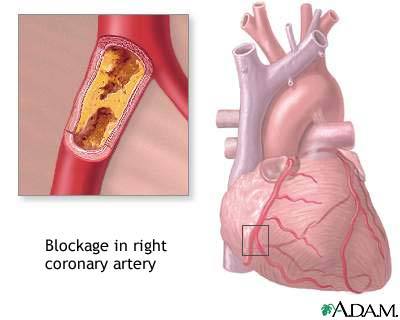 Physical symptoms
Xanthomas – fatty skin deposits
Xanthelasmas - Cholesterol deposits in the eyelids
Angina – chest pain
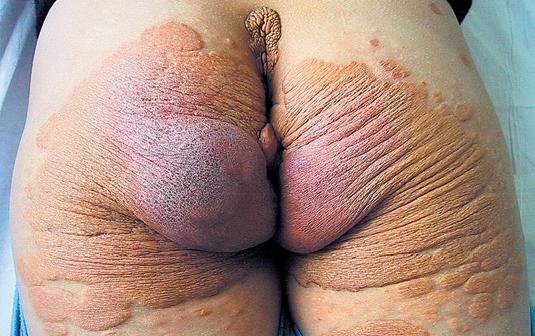 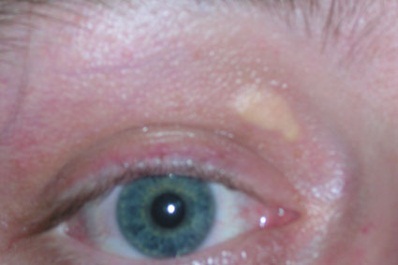 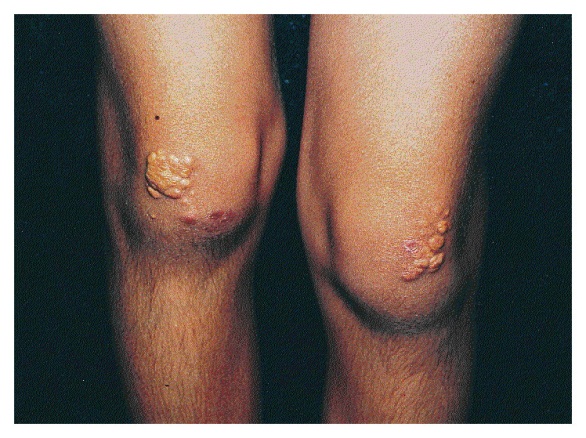 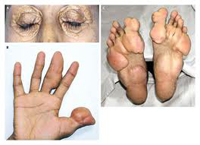 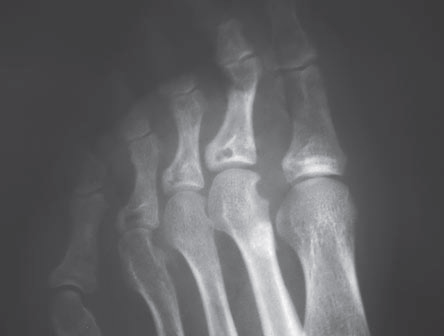 Familial Hypercholesterolemia
Heterozygous Familial Hypercholesterolemia (HeFH)
Monogenic disorder
Heterozygous mutations in the LDLR gene
Cholesterol deposits in the corneas, eyelids and extensor tendons
Elevated plasma concentrations of LDL
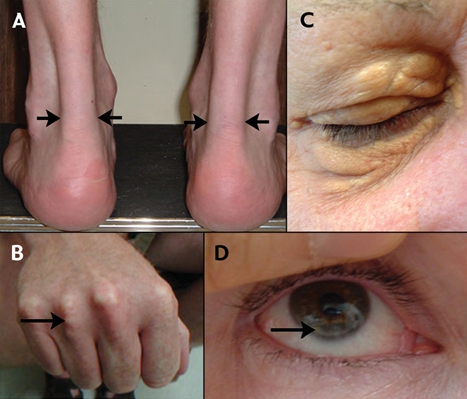 Genetics of FH
Mutations in 3 genes 
Low-density lipoproteins receptors gene (LDLR)
Apoliprotein B-100 gene (APOB)- involved in LDLR binding 
Proprotein convertase subtilisin/kexin type (PCSK9) – cholesterol homeostasis
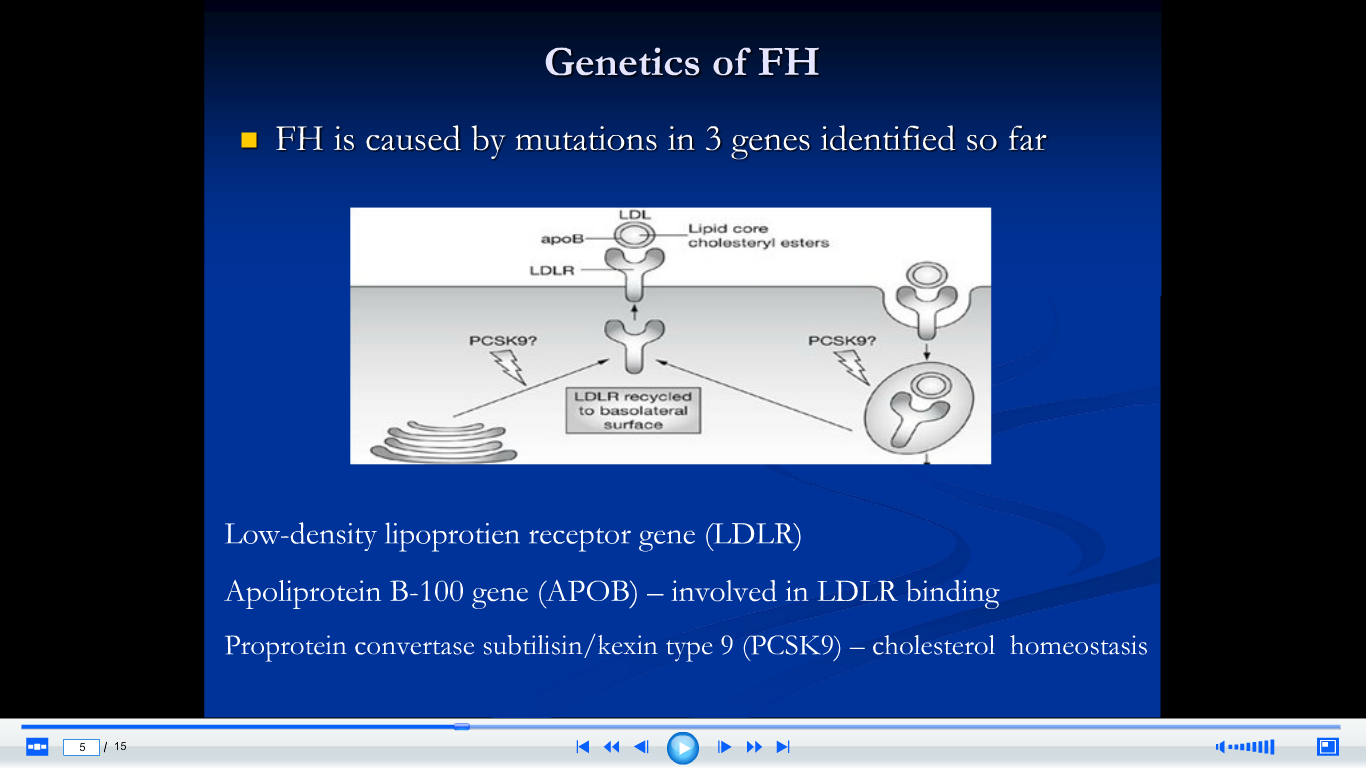 Genetics of FH
93% of all mutations occur in the LDLR 
Coding region of 5kb, 18 exons 
Over 1000 mutations reported
5% mutations may be due to large deletions or duplications
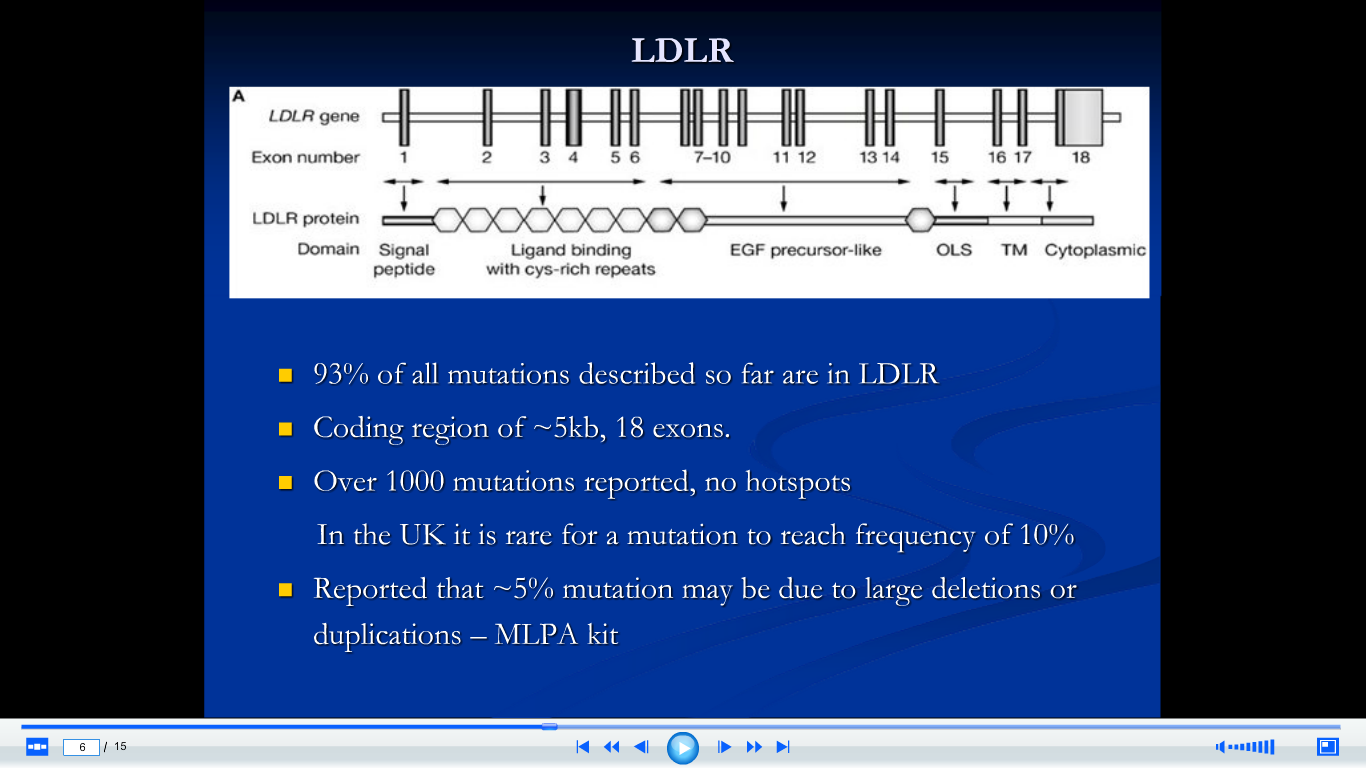 Familial Hypercholesterolemia
Early identification
Reduction in morbidity through changes in the lifestyle
Diet and exercise
No smoking
Use of statins to lower cholesterol
Life expectancy now is equal to the general population
(85%) of affected individuals remain undiagnosed
Endothelial Glycocalyx
Protective barrier
Blood 
Vessel wall
Shields endothelium luminally
Soluble plasma membrane components bound by
 Proteoglycans – “backbone” molecule of glycocalyx
 Glycoproteins – connects the glycocalyx to endothelial cell membrane
Glycocalyx thickness
2-3 µm in small arteries
4.5 µm in carotid arteries
Endothelial Glycocalyx
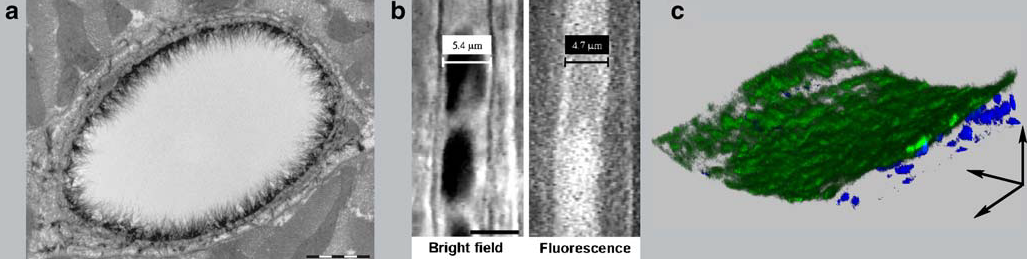 a. Ventricular myocardial capillary
b. Hamster cremaster muscle capillary
c. Common carotid artery
Partial recovery of the endothelial Glycocalyx upon rosuvastatin therapy in patients with heterozygous familial hypercholesterolemia
Purpose:
To evaluated the correlation of Glycocalyx perturbation in FH patients
Restoration of Glycocalyx with statin treatment
Methods
Heterozygous FH – 13 male patients
Based on profile
Control group – 13 male subjects
Normocholesterolemic, non-smoking, healthy
8 wk study
Clinical parameters
Glycocalyx volume (VG)
LDL
Other biochemical parameters
VG estimation
(Intavascular V of glycocalyx permeable tracer) - (circular plasma V)
Intravenous injection of Dextran 40 - glycocalyx permeable tracer
Blood sampling at time intervals to measure glucose concentrations
Thickness of endothelial glycocalyx in capillaries using OPS imaging
Circulating blood volume: ([1-Ht] * VERY)/Ht
Results
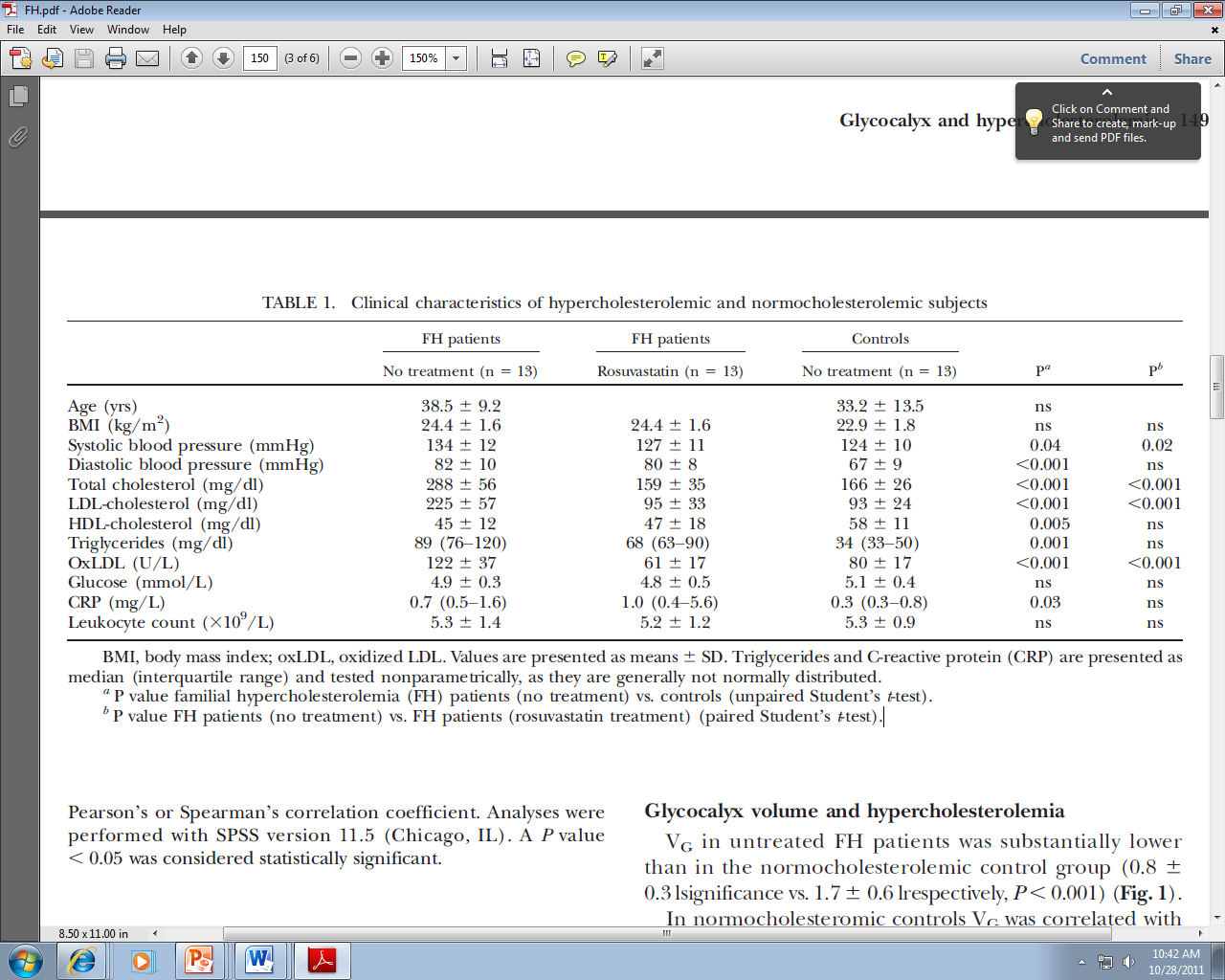 Student’s t-test (two-tailed)
LDL-cholesterol 225  95 vs. 93 (control)
Results
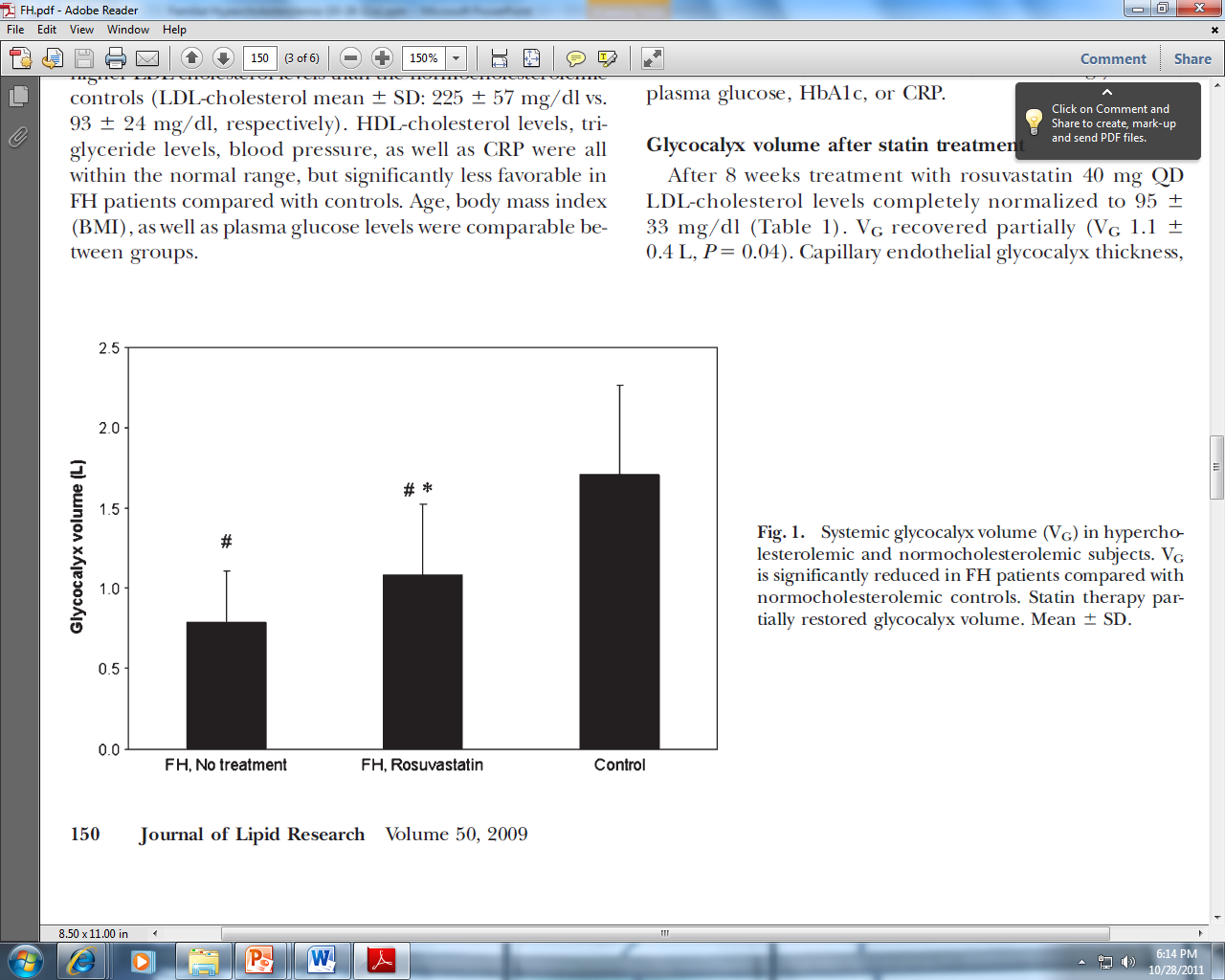 Fig. 1. Systemic glycocalyx volume (VG)
VG of FH is 0.8±0.3L significantly lower vs 1.7±0.6L of control
VG recovered partially to 1.1±0.4L
Glycocalyx thickness in FH increased from 0.4±0.1µm to 0.5±0.1µm
After treatment: r=-0.5 VG vs luekocyte
No statistical correlation between VG and LDL-cholesterol
Results
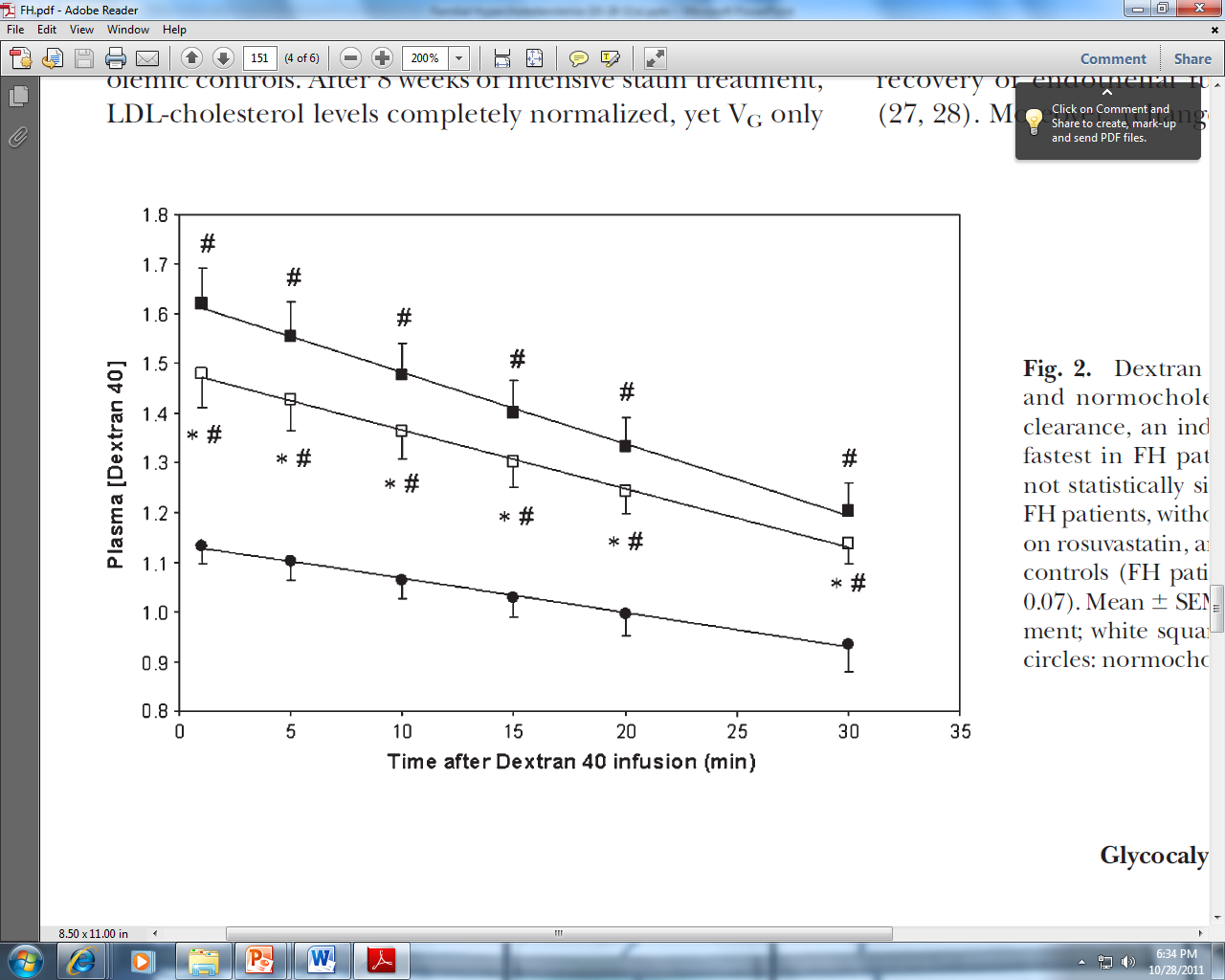 FH no treatment
 FH treatment
 Control


Fig. 2. Dextran clearance in hypercholesterolemic and normocholesterolemic subjects.
Clearance rate of dextran 40 
Rosuvastatin treatment – no significant affect on dextran clearance
Discussion
Much lower VG in FH patients
VG only partially recovered after statin treatment
Short treatment duration
Normalization of LDL-cholesterol levels after intensive statin treatment (confirmed results)
VG restoration will optimize vascular resistance to atherogenesis
Dextran 40 clearance = ↓ VG
Endothelial Glycocalyx is the essential barrier against capillary permeability
Prevention of LDL uptake in vessel wall
Premature athrosclerosis in FH patients
FH = increased oxidative stress (↑oxLDL) = ↓ VG
Preventable by radical scavengers
Discussion/Conclusion
No correlation between VG and LDL-cholesterol
Possibly inflammatory effects on Glycocalyx perturbation
Hypercholesterolemia possibly = long lasting effects on the endothelial Glycocalyx
Future studies evaluating long-term statin treatments
Statin not designed for restoration of endothelial glycocalyx
↑hyaluronidase breaks down Glycocalyx
Restoration of glycocalyx by modulating glycosaminoglycan metabolism
References
http://www.nejm.org/doi/pdf/10.1056/NEJMoa042000
http://web.ebscohost.com/ehost/pdfviewer/pdfviewer?sid=48ff949a-adff-47f7-91c8-b83002e21dda%40sessionmgr15&vid=2&hid=21
http://www.ncbi.nlm.nih.gov/pubmedhealth/PMH0001429/
http://www.ncbi.nlm.nih.gov/pmc/articles/PMC1915585
http://www.ncbi.nlm.nih.gov/
http://www.pdb.org/
http://dwb.unl.edu/Teacher/NSF/C10/C10Links/www.middlebury.edu/~ch0337/ho/fh.html